2023 Data Reporting in 2024
Alabama SARA Institution Program



                 Terri Taylor Straut
             Senior Director,
                           Educational Programs &
      Data Team
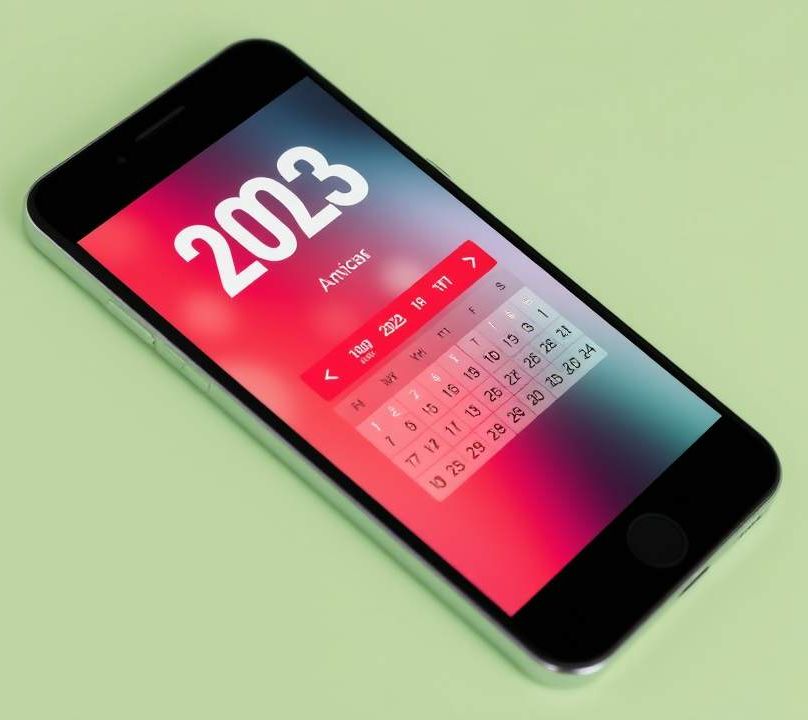 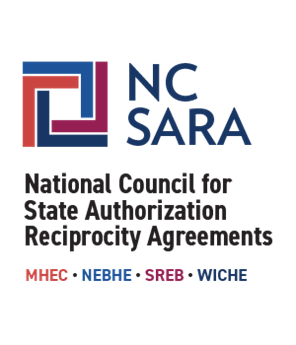 2023 Data Reporting in 2024: Alabama & SREB Data
Agenda:

Why We Collect SARA Data
Methodology
Participating SARA Institutions
Exclusively Distance Education Enrollment (EDEE)
Out-of-State Learning Placements (OOSLP)
NC-SARA Dashboards
Changes for 2025 Data Reporting
Resources & Important Dates
Questions & Answers
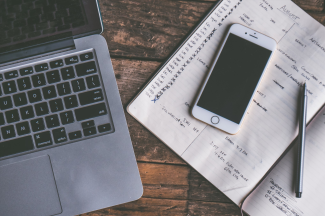 Why We Collect SARA Data
[Speaker Notes: MB-Mentioned positioning this as “Where we’ve been and where we are going”, I changed the section heading to Why We Collect SARA Data instead of SARA Landscape (but I kept those couple of intro. slides).]
Why Does SARA Collect Data?
Collecting, reporting, and analyzing data about the interstate delivery of distance education are important parts of NC-SARA's mission. Data collection and reporting help measure the impact of SARA.

The Promise of Data Collection to States
Standard across country
Public and shared

History of SARA Data Reports
9 years of reporting exclusively distance education enrollments
6 years of reporting out-of-state learning placement data
[Speaker Notes: MB:
Member states agreed to require data collection from all SARA-participating institutions as a condition of participation from the inception of SARA in 2014.
Beginning with 2015 data reported in the spring of 2016, participating institutions reported their out-of-state Exclusive Distance Education Enrollment (EDEE).
In 2017 data reporting in the spring of 2018, participating institutions also began reporting their in-state EDEE to better reflect the distance education landscape.
In 2018 Out-of-state Learning Placements (OOSLP) were added to the SARA data requirements, based on NC-SARA’s leadership’s commitments to several state regulators who had a strong interest in continuing to understand how their state’s resources were being used to support the learning placement needs of students from other states.

Since the initial data reporting in the spring of 2016, NC-SARA has used online reporting forms that are tied to the SARA Portal. And since that time, institutional staff have been requesting csv uploads instead of manual data reporting via the forms.
This year we piloted the data uploads with a selection of institutions of various sizes and sectors. It went very well and Rachel will talk more about how this change will be rolled out later in the webinar today.
We wanted you to know that this long-awaited change is coming!]
SARA Landscape
52 MEMBER STATES AND TERRITORIES

As of May 2023: 
2,428 Participating Institutions
2,403 Reporting Institutions
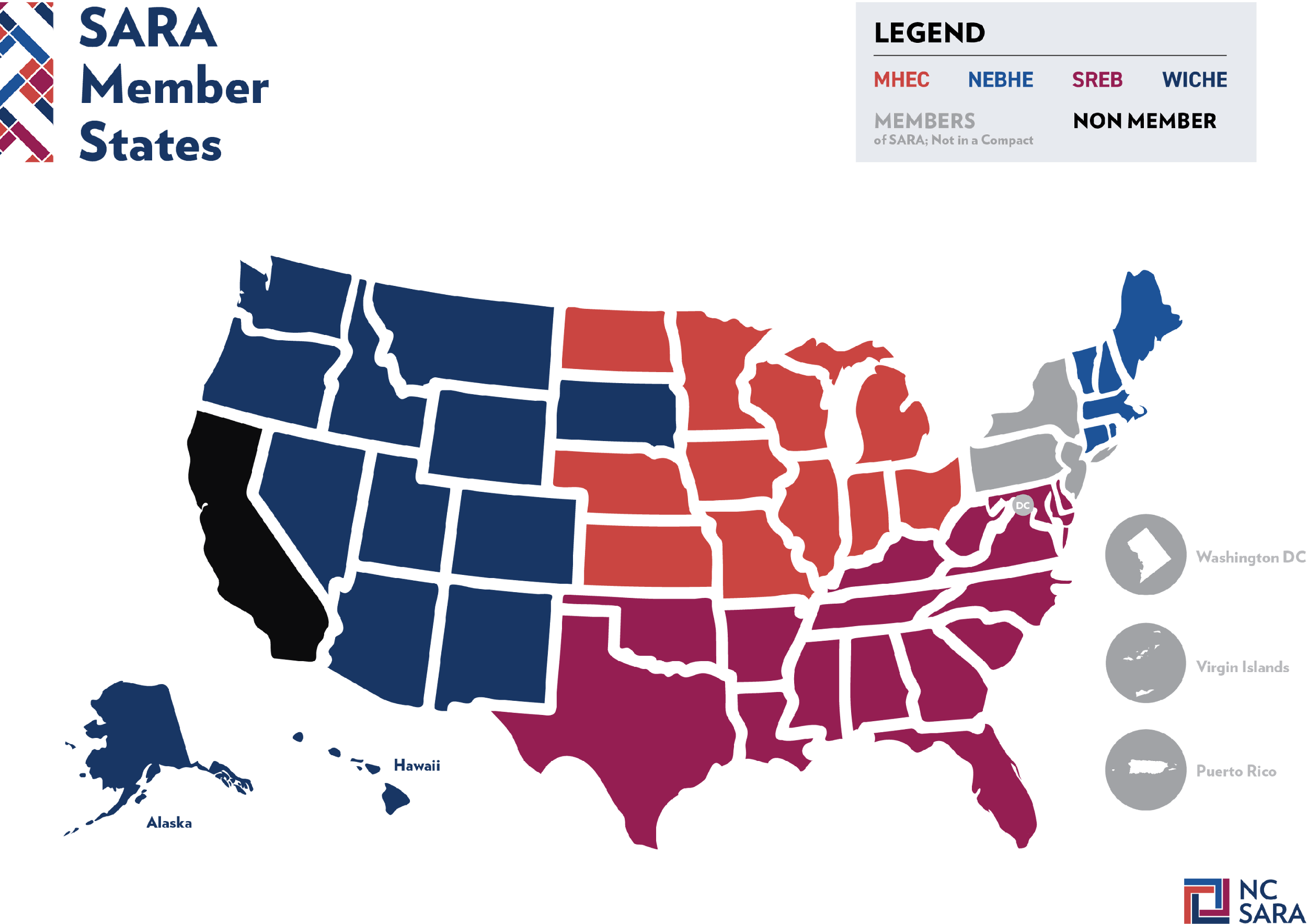 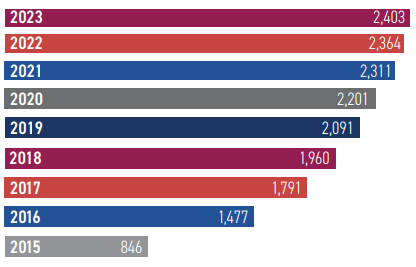 What is the SARA Data?
Exclusively Distance Education Enrollment (EDEE):
Students enrolled exclusively in distance education courses
Same enrollment reported to IPEDS (Fall EF report) – but disaggregated by state
Includes in-state and out-of-state

Out-of-State Learning Placements (OOSLP):
Learning placements are on-ground, out-of-state experiential learning activities
On-ground and online students who participate in an OOSLP are included
OOSLP Does NOT include In-State
[Speaker Notes: RC]
Where to Access the SARA Data?
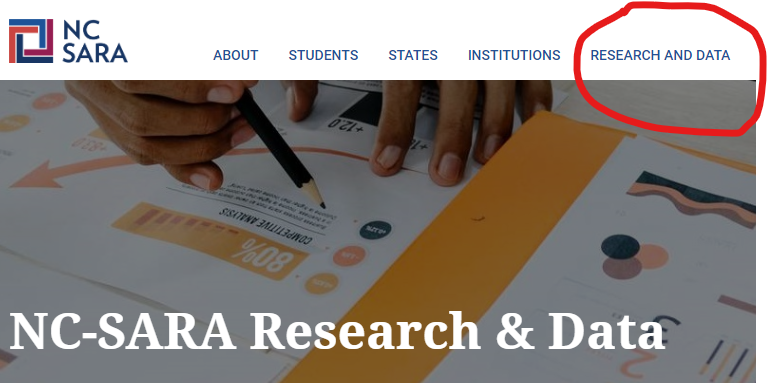 [Speaker Notes: Rachel]
NC-SARA’s Data Dashboards
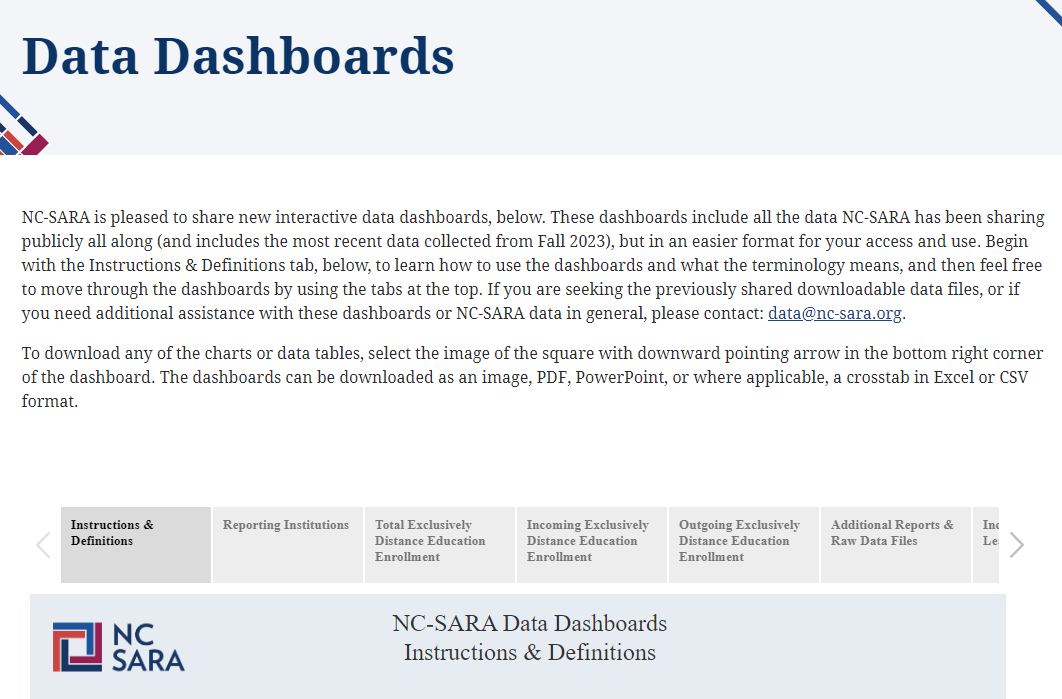 [Speaker Notes: Just show where the Data Dashboards are, no time for a demo this time.

Mention what is new this year. – 2 vs 4 year, more filters on the raw reports.]
Methodology
[Speaker Notes: RC]
Methodology
SARA Data Reporting Window is May 15 – June 15 each year

2,428 Institutions were sent email requests to report
25 exemptions were extended
23 non-renewals or institutional closures
  1 joined near the end of 2023
  1 exemption given due to extreme staff shortage

0 institutions did not report
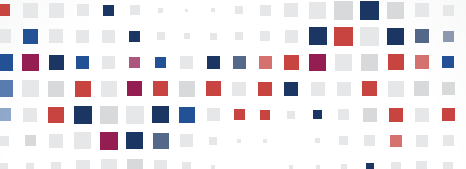 [Speaker Notes: RC
2,428 Institutions were sent email requests to report
25 exemptions were extended
23 non-renewals or institutional closures
  1 joined near the end of 2023
  1 exemption given due to extreme staff shortage

0 institutions did not report]
Improved Communications & Refined OOSLP Guidance
Adjusted SARA Portal settings to ensure invitation to report and all reminders were received even if prior emails had bounced.
Emailed contacts at institutions where over 50 total EDEE were reported, but zero in-state EDEE were reported.
Clarified OOSLP reporting guidance to request that each placement a students participated in was reported, even if it was in the same state and CIP program area.
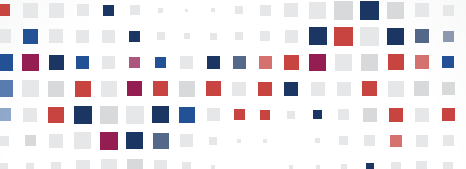 [Speaker Notes: RC Three Improvements in Methodology this year.
Adjusted SARA Portal settings to ensure invitation to report and all reminders were received even if prior emails had bounced.
Emailed contacts at institutions where over 50 total EDEE were reported, but zero in-state EDEE were reported.
Clarified OOSLP reporting guidance to request that each placement a students participated in was reported, even if it was in the same state and CIP program area.]
Participating SARA Institutions
Number of Reporting Institutions
2015-2023
[Speaker Notes: TTS
15% increase in # of institutions 2019-2023.]
Reporting Institutions by Sector for 2023

2,403 Reporting Institutions
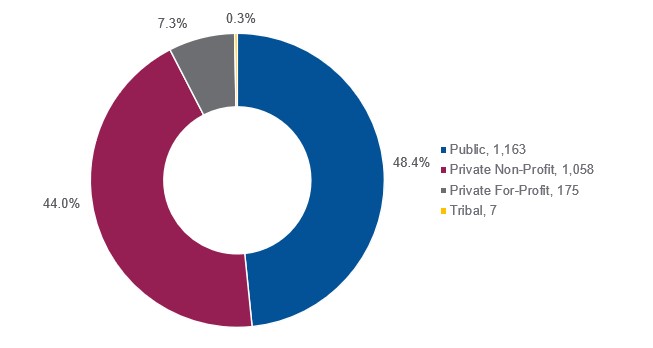 [Speaker Notes: Terri—Public institutions are consistently nearly half of all participating institutions.]
Reporting Institutions by Regional Compact for 2023
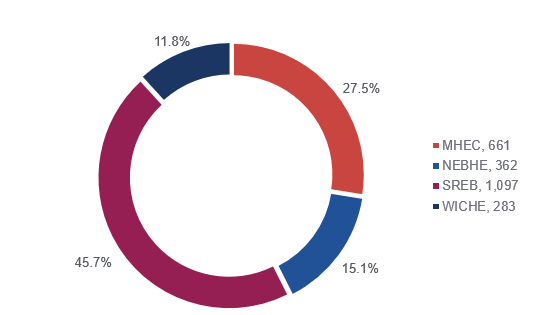 SREB Reporting Institutions & Sector Analysis for 2023
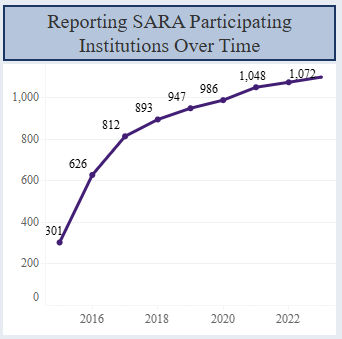 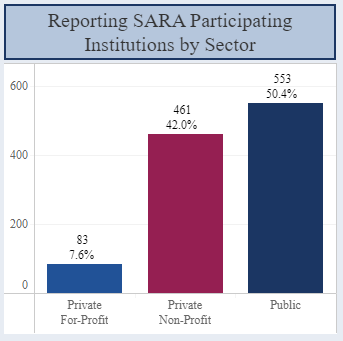 Private For-Profit     	  7.6%
Private Non-Profit 	42.0%
Public                      	50.4%
Explore the interactive data dashboards: https://nc-sara.org/data-dashboards
Number of Institutions in SREB States for 2023
* SARA Affiliate, not full member
AL Reporting Institutions & Sector Analysis
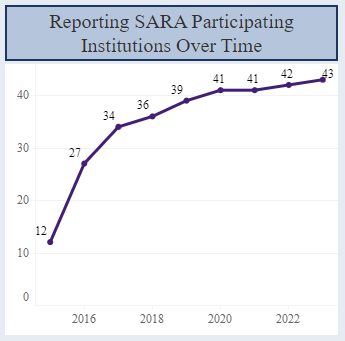 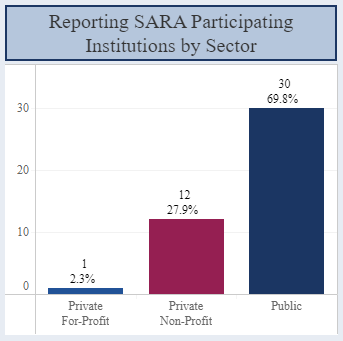 Private For-Profit     	   2.3%
Private Non-Profit 	 27.9%
Public                      	 69.8%
Explore the interactive data dashboards: https://nc-sara.org/data-dashboards
2023 Exclusively Distance Education Enrollment (EDEE)
Total Reported In-State and Out-of-State EDEE 2015-2023
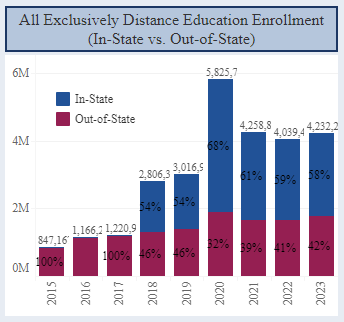 SREB Total EDEE & Sector Trends for 2023
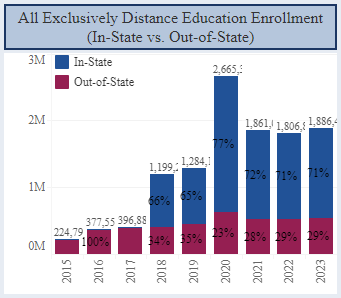 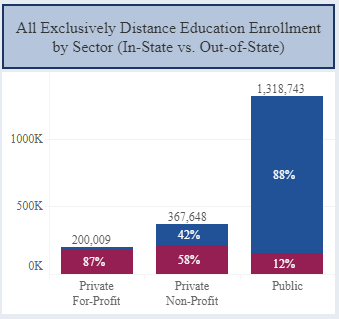 Explore the interactive data dashboards: https://nc-sara.org/data-dashboards
In-State and Out-of-State EDEE in SREB States for 2023
Alabama:
In-state EDEE = 49,598
Out-of-state EDEE = 32,549
* SARA Affiliate, not full compact member
State Proportion of SREB EDEE for 2023
(out-of-state only)
* SARA Affiliate, not full compact member
Out-of-State EDEE and Institutions by Sector for 2023
[Speaker Notes: Terri
Make the point that SARA is about out-of-state distance education activity]
Total SREB EDEE & Institution by Sector for 2023
Alabama Total EDEE:
Public 14,558
Non-Profit 16,593
For-Profit 1,397
Reported SARA & Non-SARA State’s EDEE 2019-2023  
(out-of-state enrollment only)
[Speaker Notes: Mention 1.6 million – up 100k from last year.]
SREB & AL Reported SARA & Non-SARA State’s EDEE for 2023 
(out-of-state enrollment only)
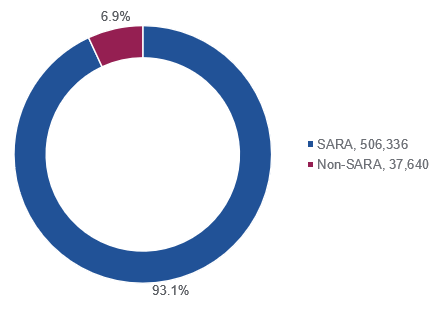 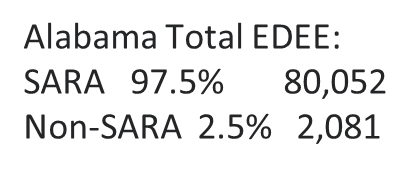 SREB Incoming EDEE Map for 2023
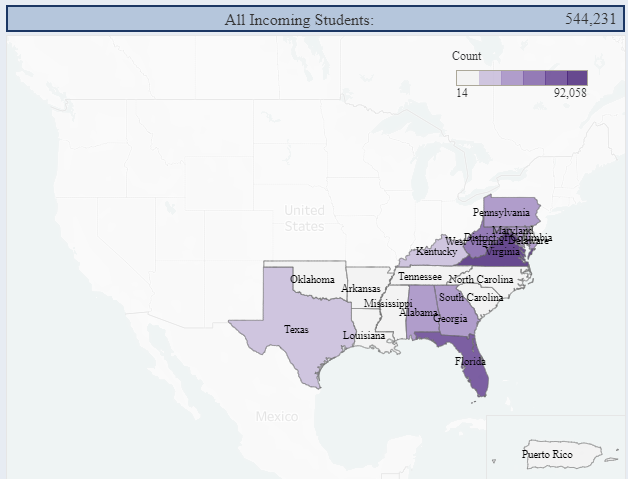 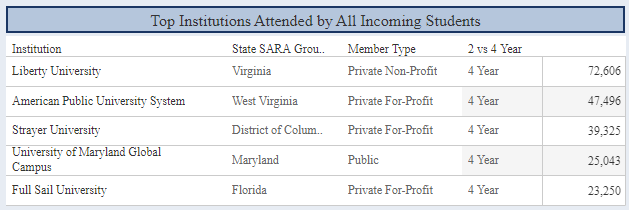 Explore the interactive data dashboards: https://nc-sara.org/data-dashboards
SREB Incoming EDEE for 2023
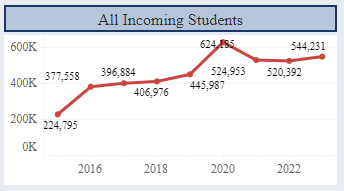 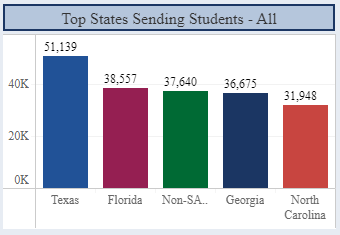 Explore the interactive data dashboards: https://nc-sara.org/data-dashboards
Alabama Incoming EDEE for 2023
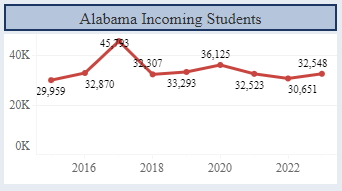 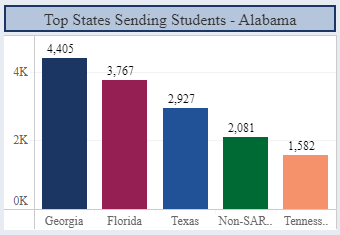 Explore the interactive data dashboards: https://nc-sara.org/data-dashboards
Alabama Incoming EDEE for 2023
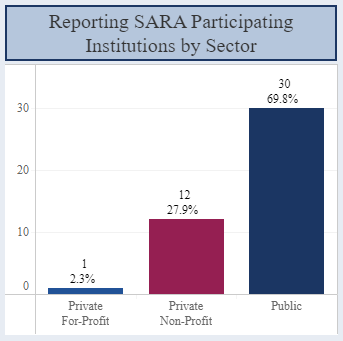 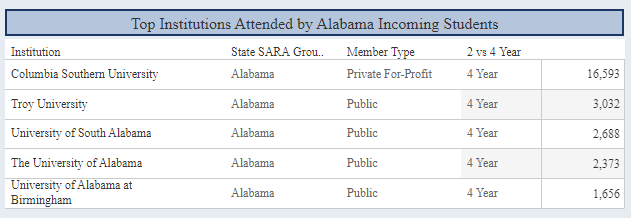 Explore the interactive data dashboards: https://nc-sara.org/data-dashboards
SREB Outgoing EDEE Map for 2023
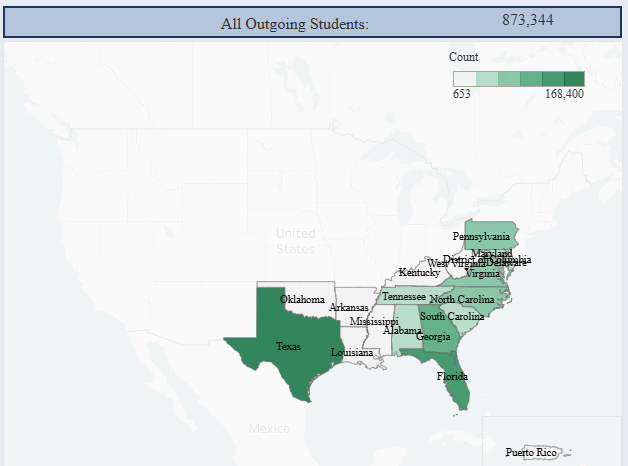 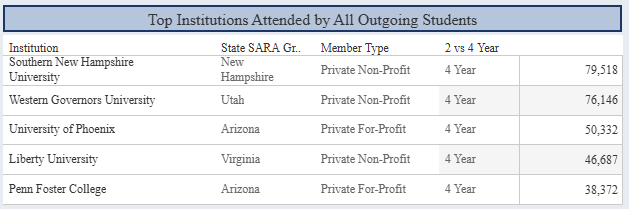 Explore the interactive data dashboards: https://nc-sara.org/data-dashboards
SREB Outgoing EDEE for 2023
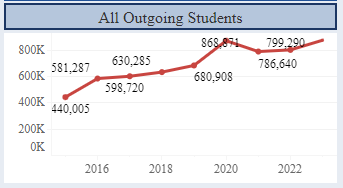 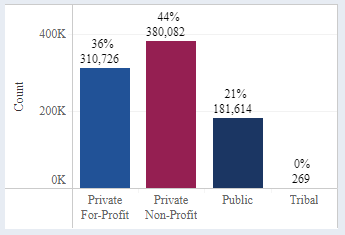 873,344
2023
Private For-Profit  36%
Private Non-Profit 44%
Public                    21%
Tribal                       0%
Explore the interactive data dashboards: https://nc-sara.org/data-dashboards
Alabama Outgoing EDEE for 2023
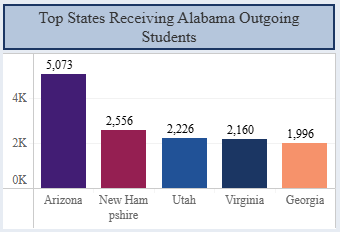 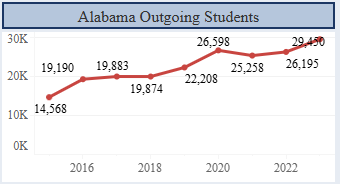 Explore the interactive data dashboards: https://nc-sara.org/data-dashboards
Alabama Outgoing EDEE for 2023
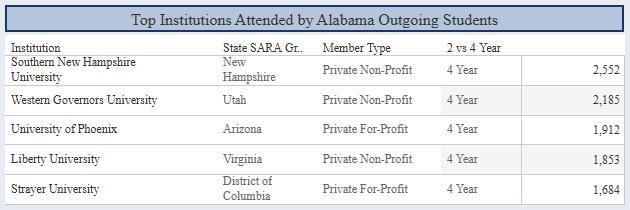 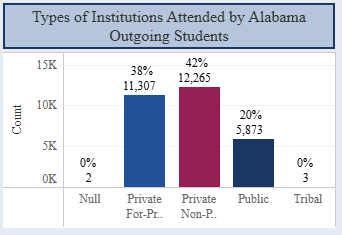 Explore the interactive data dashboards: https://nc-sara.org/data-dashboards
Private For-Profit  38%
Private Non-Profit 42%
Public                    20%
Tribal                       0%
2023 Out-of-State Learning Placements
Out-of-State Learning Placements (OOSLP)
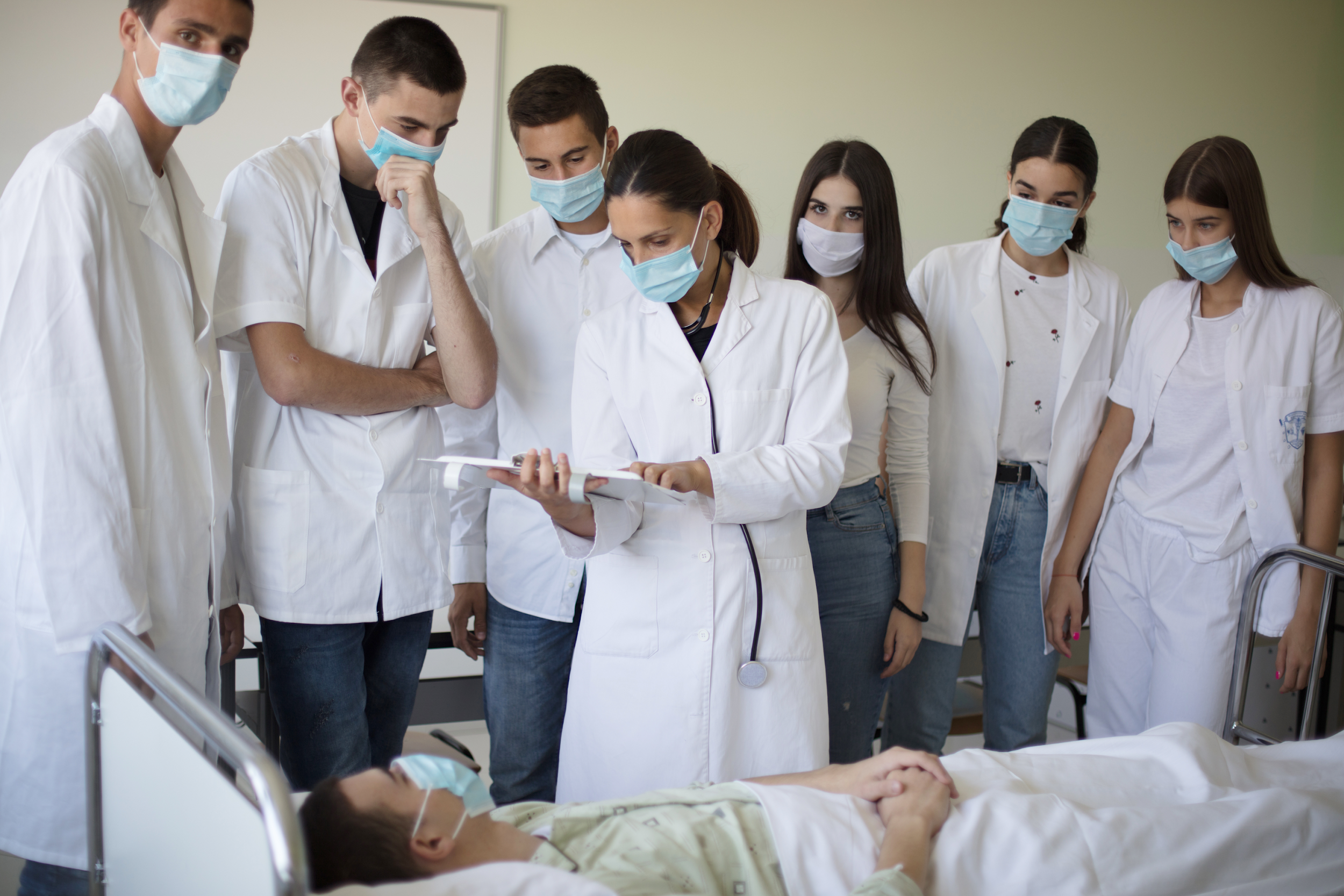 What are OOSLP?

Learning placements are on-ground, out-of-state experiential learning activities

OOSLP include clinical rotations, student teaching, internships, and other similar 
     activities

OOSLP are often a required part of obtaining a degree and/or license to 
      practice a particular profession

Note that reporting includes on-ground students as well as distance education 
     students
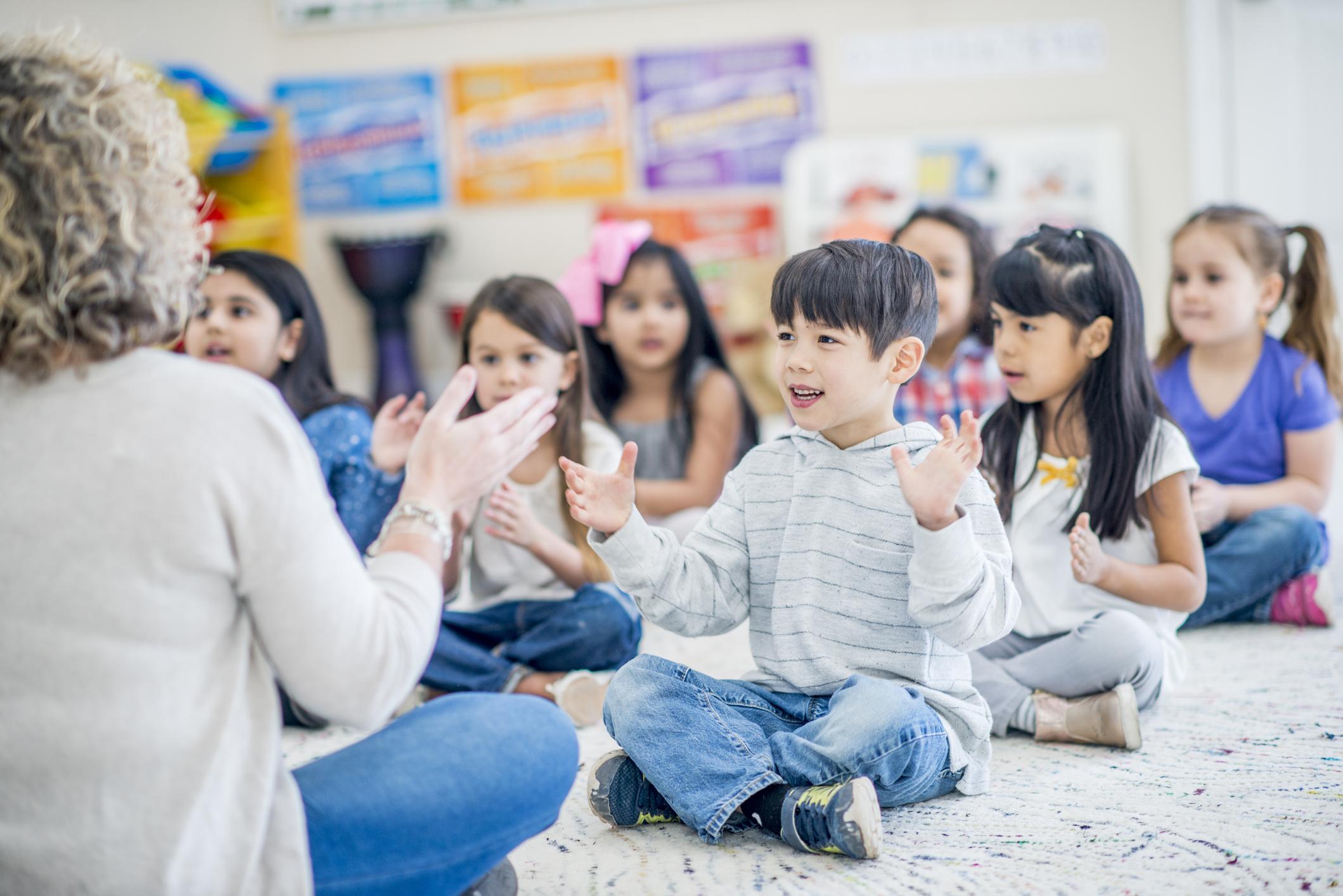 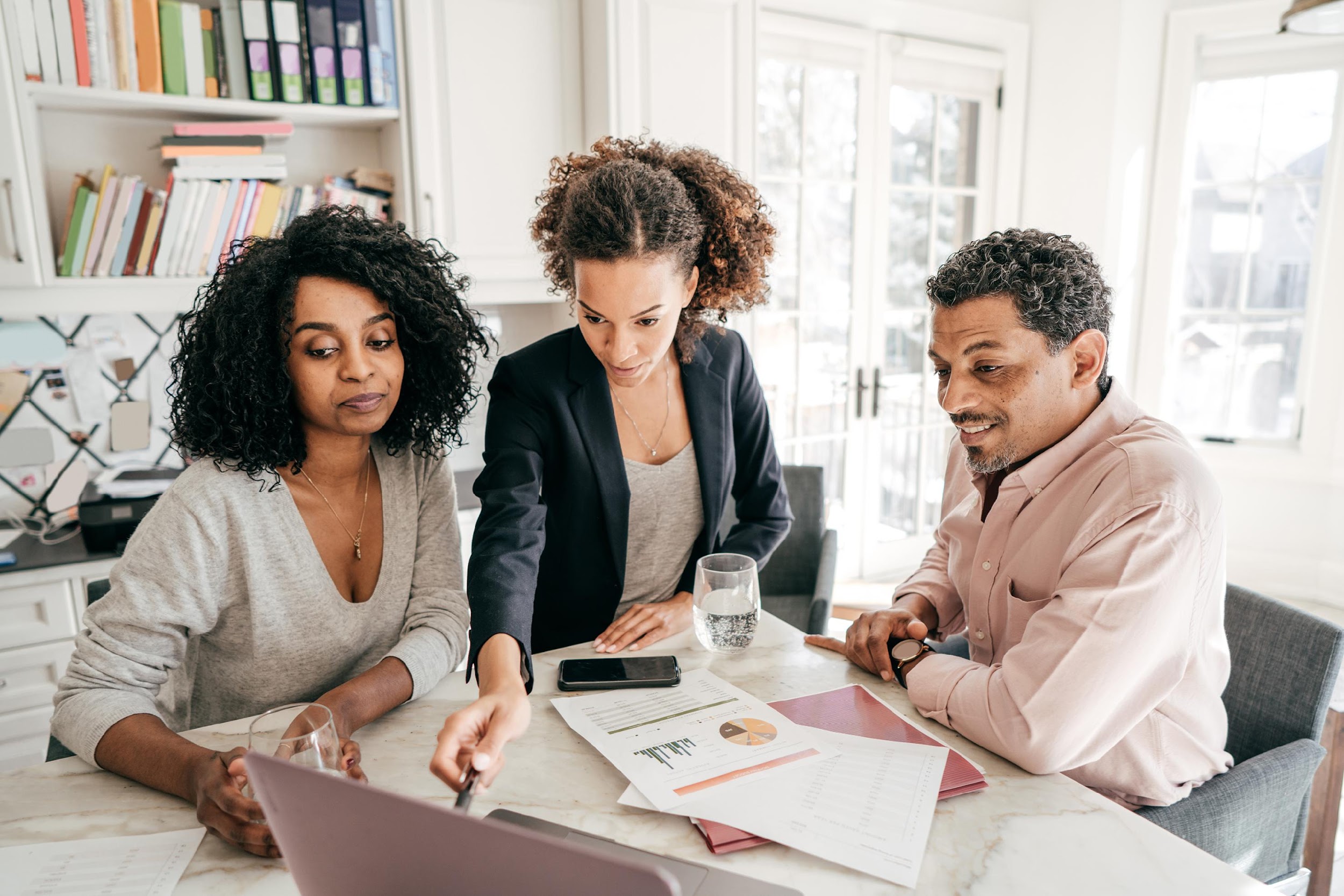 [Speaker Notes: Rachel]
Total Reported Out-of-State Learning Placements 2020-2023
SREB Incoming Out-of-State Learning Placements Map
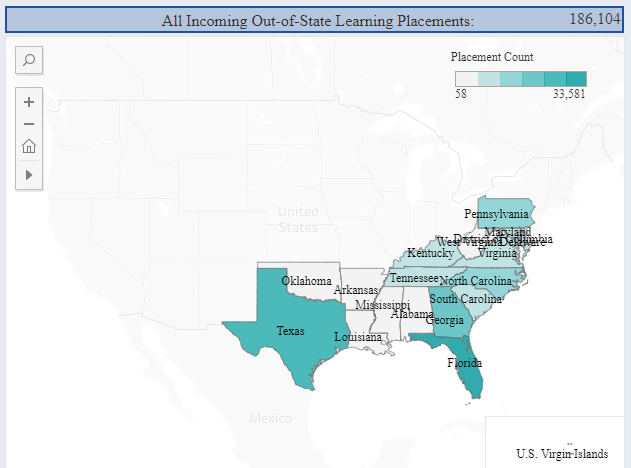 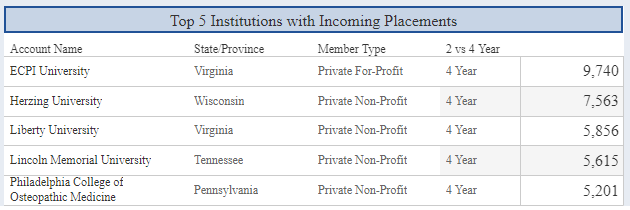 Explore the interactive data dashboards: https://nc-sara.org/data-dashboards
SREB Incoming Out-of-State Learning Placements
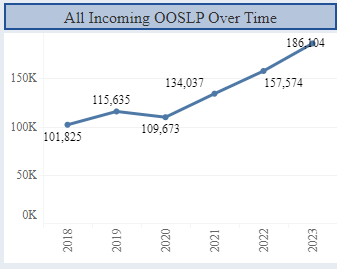 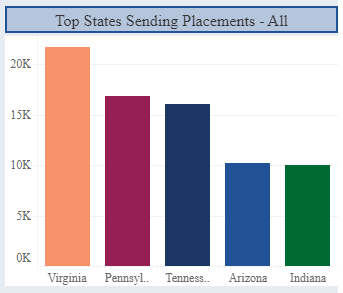 Explore the interactive data dashboards: https://nc-sara.org/data-dashboards
Alabama Incoming Out-of-State Learning Placements
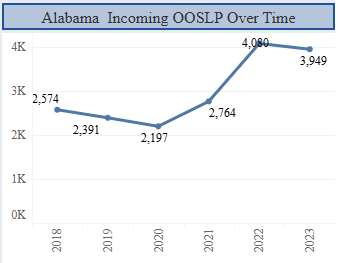 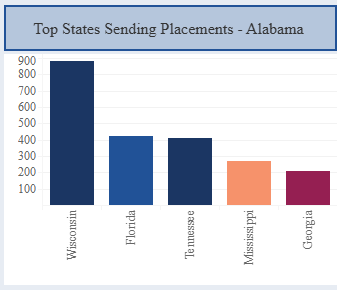 Explore the interactive data dashboards: https://nc-sara.org/data-dashboards
Alabama Incoming Out-of-State Learning Placements
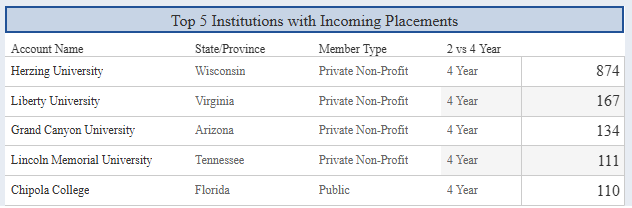 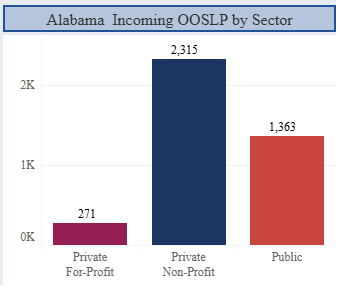 Explore the interactive data dashboards: https://nc-sara.org/data-dashboards
Private For-Profit    6.9%
Private Non-Profit 58.6%
Public                     3.5%
Tribal                         0%
Out-of-State Incoming Learning Placements Reported 
by CIP Code Program Areas for 2023
Total Incoming OOSLP
SREB Incoming OOSLP
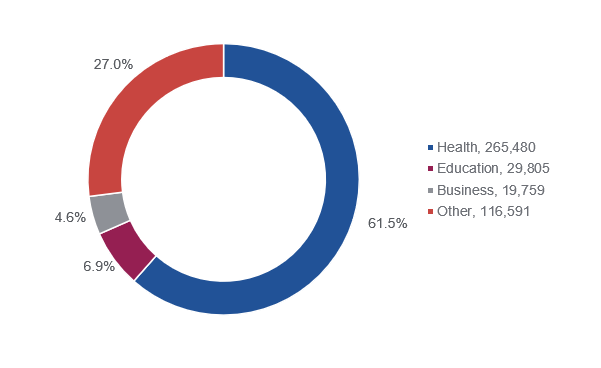 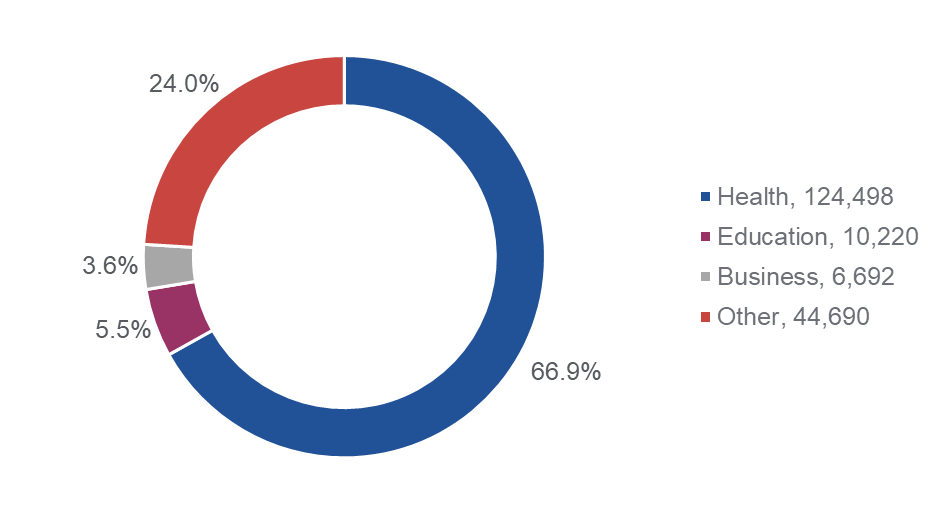 Alabama Out-of-State Incoming Learning Placements Reported 
by CIP Code Program Areas for 2023
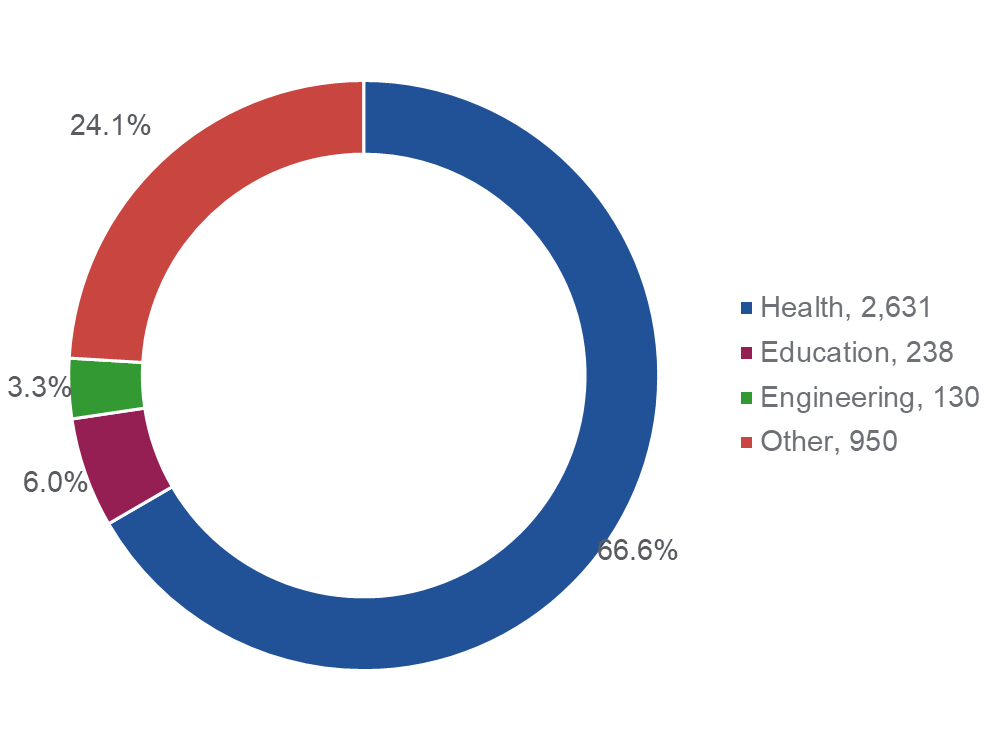 SREB Outgoing Out-of-State Learning Placements Map
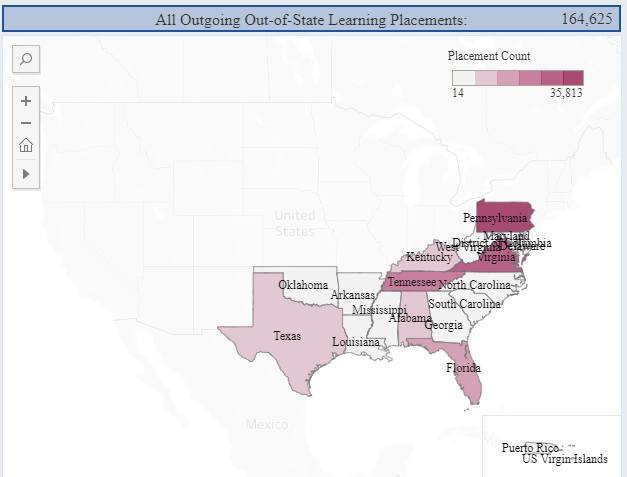 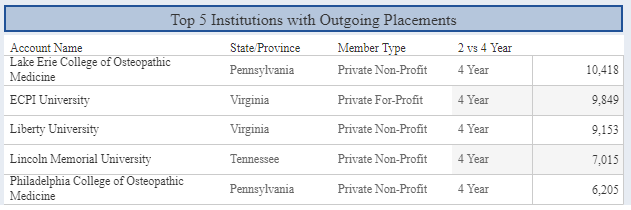 Explore the interactive data dashboards: https://nc-sara.org/data-dashboards
SREB Outgoing Out-of-State Learning Placements
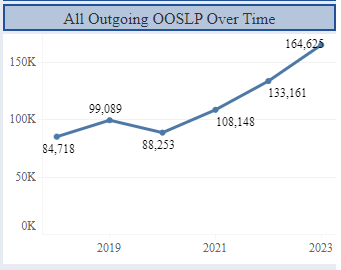 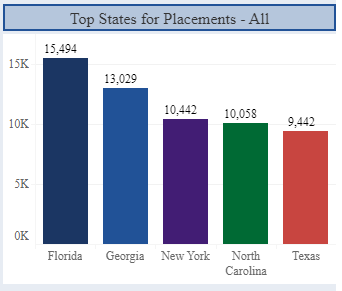 Explore the interactive data dashboards: https://nc-sara.org/data-dashboards
Alabama Outgoing Out-of-State Learning Placements
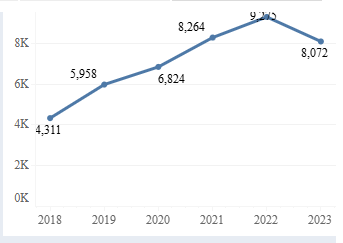 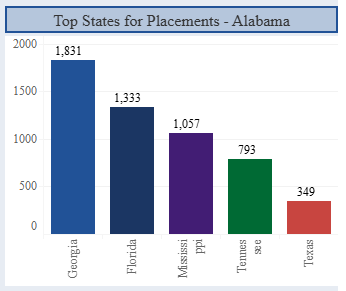 Explore the interactive data dashboards: https://nc-sara.org/data-dashboards
Alabama Outgoing Out-of-State Learning Placements
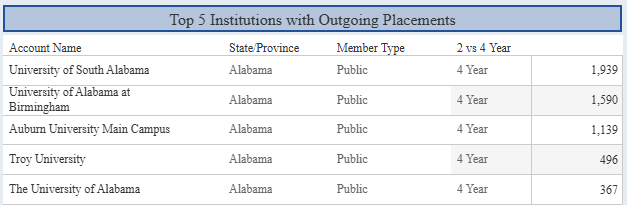 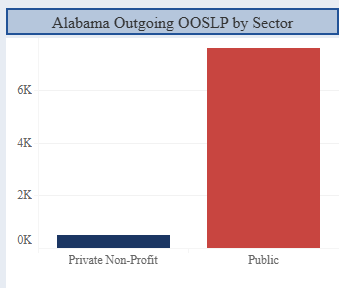 Explore the interactive data dashboards: https://nc-sara.org/data-dashboards
Private For-Profit        0%
Private Non-Profit     94%
Public                          6%
Tribal                           0%
Out-of-State Outgoing Learning Placements Reported 
by CIP Code Program Areas for 2023
SREB Outgoing OOSLP
Total Outgoing OOSLP
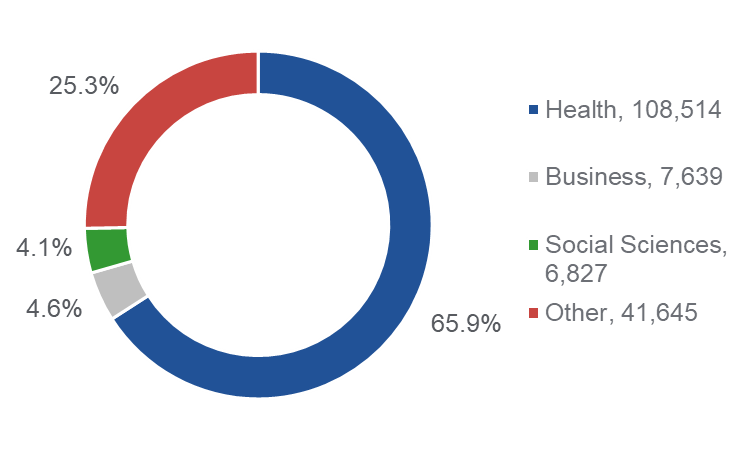 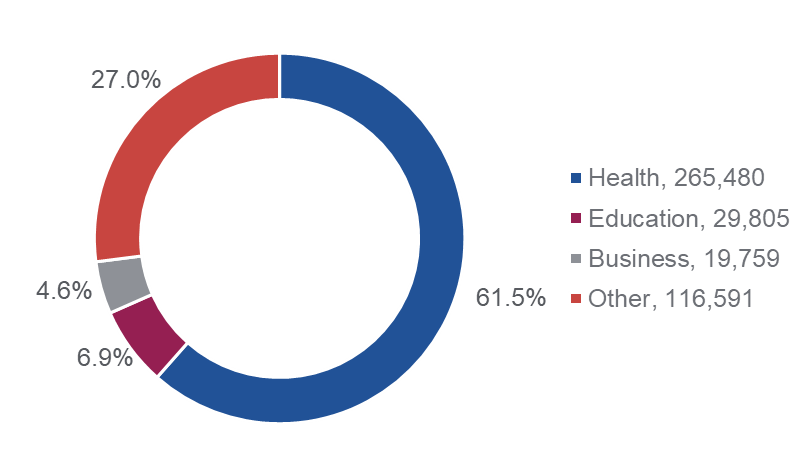 Alabama Out-of-State Outgoing Learning Placements Reported 
by CIP Code Program Areas for 2023
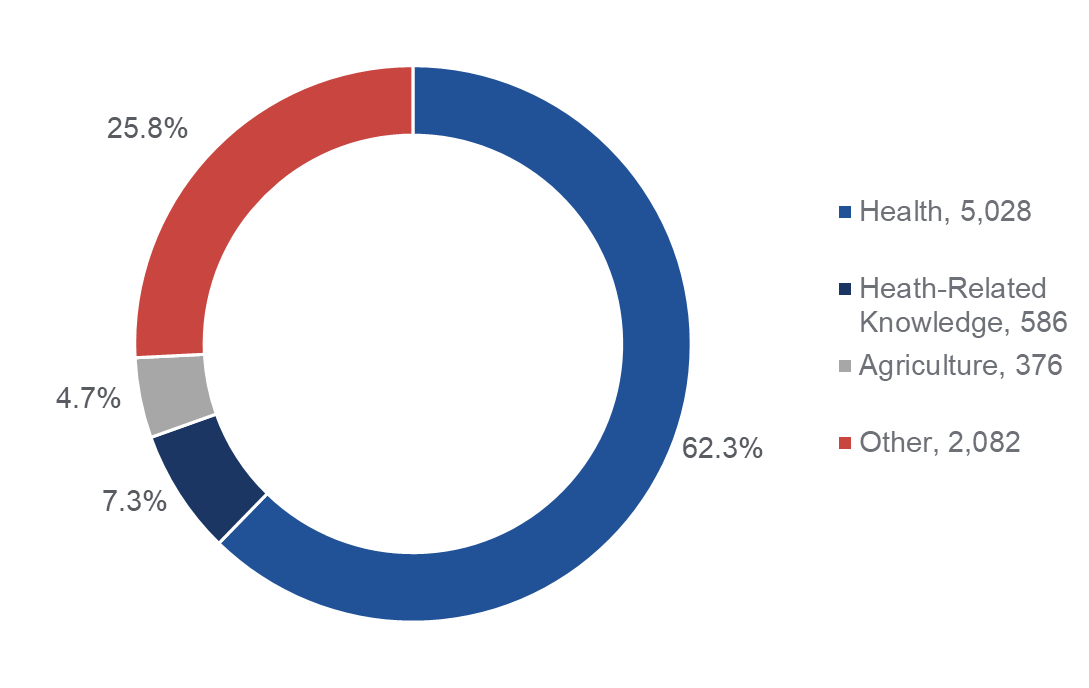 NC-SARA’s Data Dashboards
How You Might Use the SARA Data
Nine years of reported EDEE and six years of OOSLP data are available

The data describe the distance education landscape in your state or region

They hold historical trends and may provide insights that could inform key 
     decisions about distance education offerings

Consider how these data may be used as your institution plans for new distance education programs to meet student needs and institutional goals
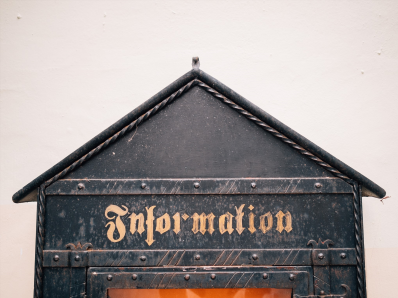 NC-SARA’s Resources for Data Reporting
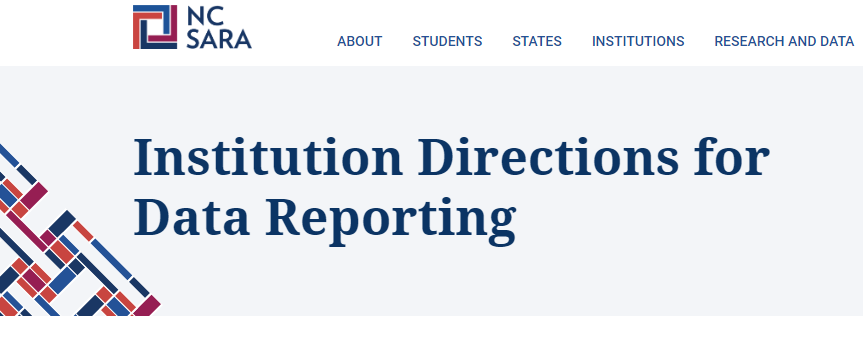 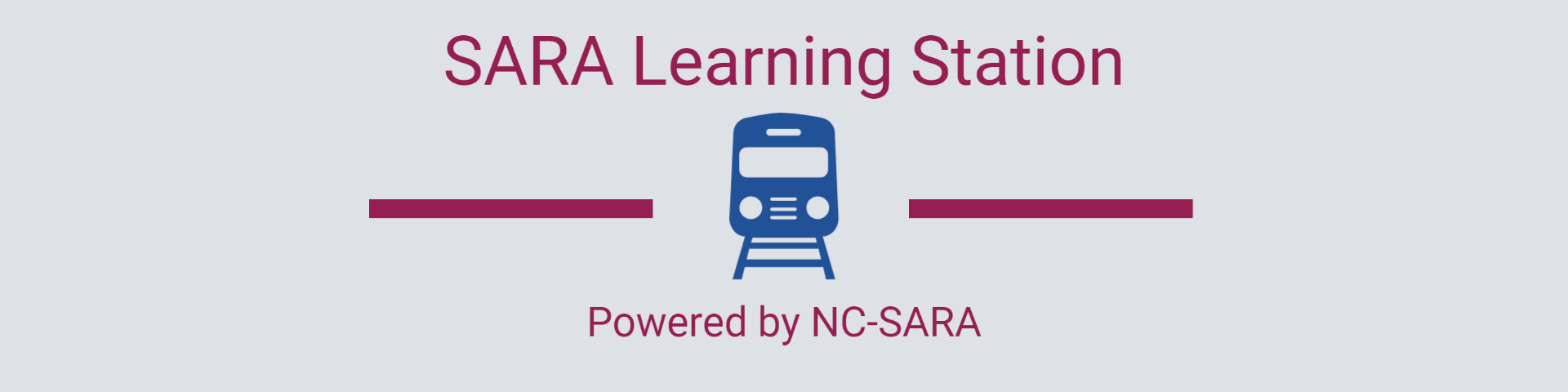 [Speaker Notes: First: A one-stop-shop at the Institution Directions for Data Reporting – you can find all your resources there including:
--Data Reporting Handbook
--Quick Start Guide on Data Reporting
--Free Online course: Foundations of NC-SARA Annual Data Reporting
--Webinar Recordings 

Make sure to check out SARA Learning Station for our other SARA-related resources including the online course SARA 101!]
Changes for 2025 Reporting
Huge Thanks to Our Pilot Institutions
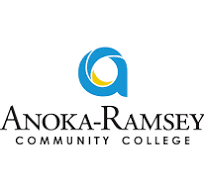 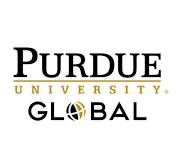 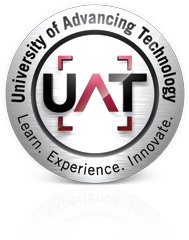 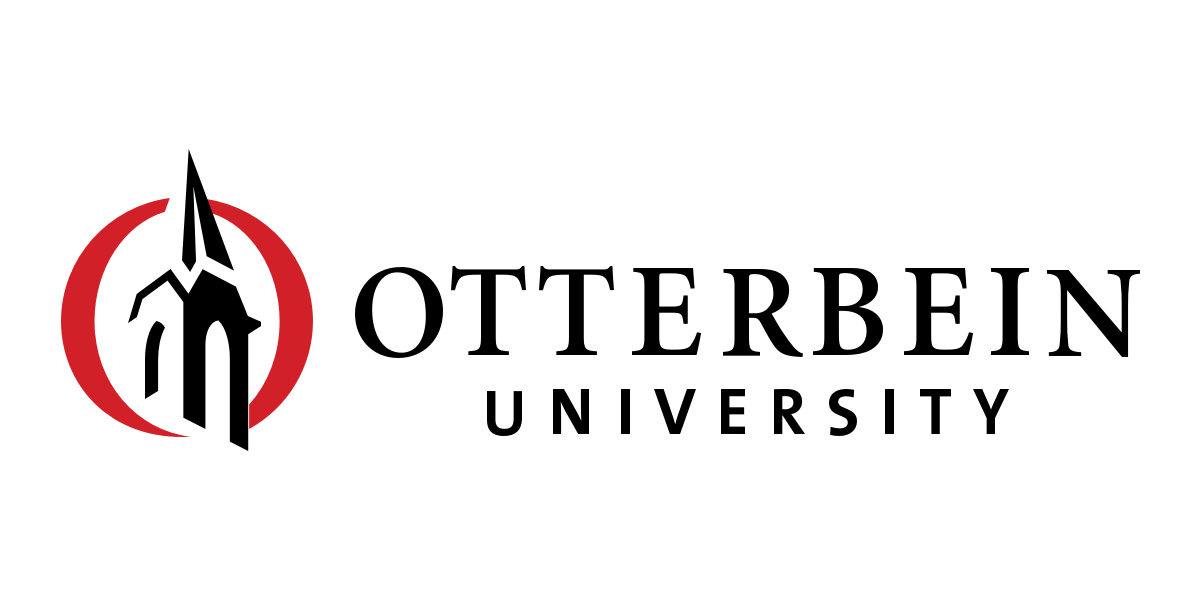 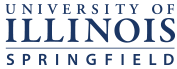 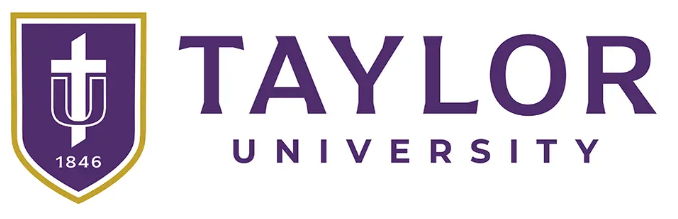 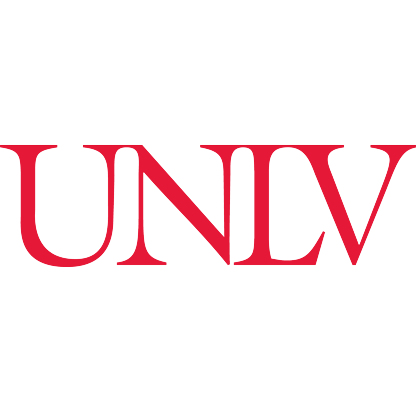 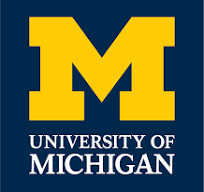 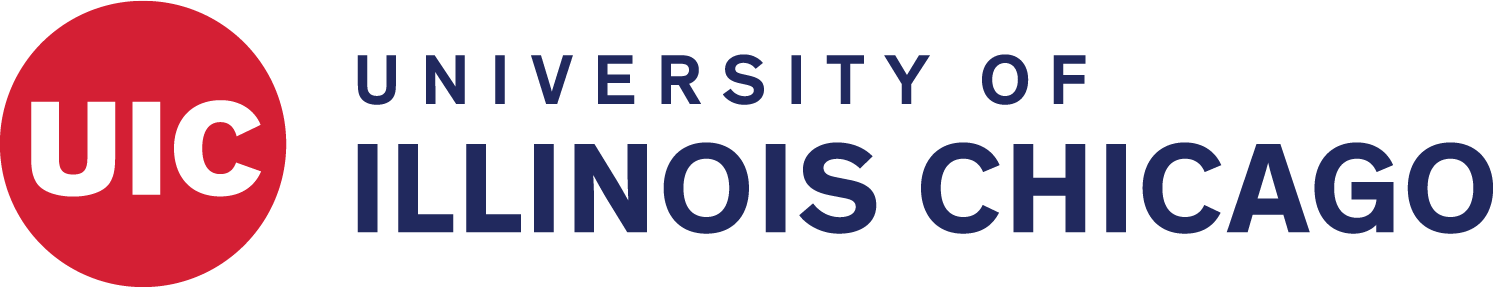 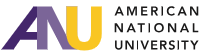 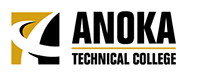 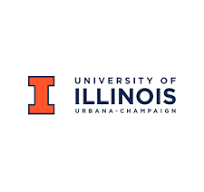 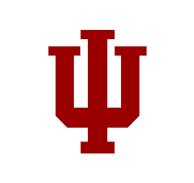 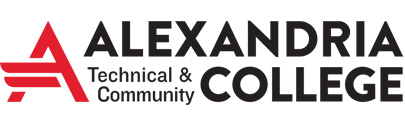 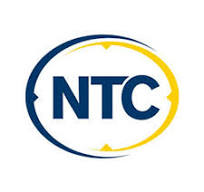 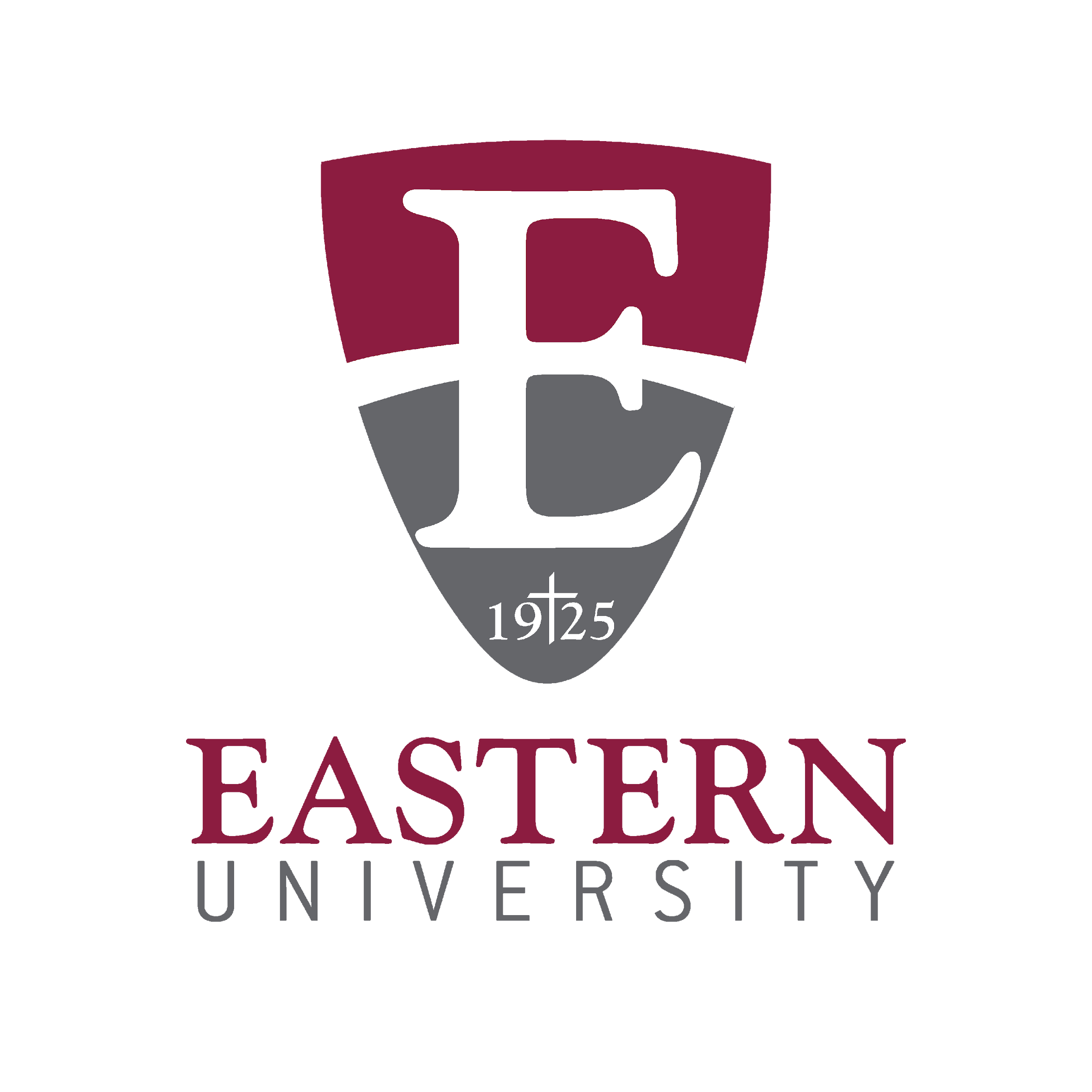 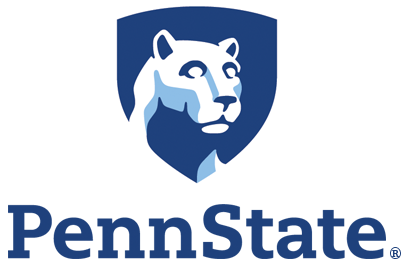 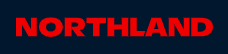 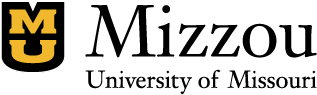 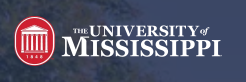 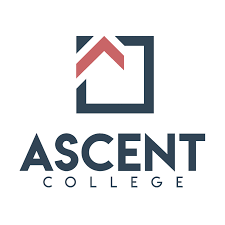 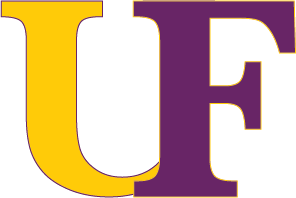 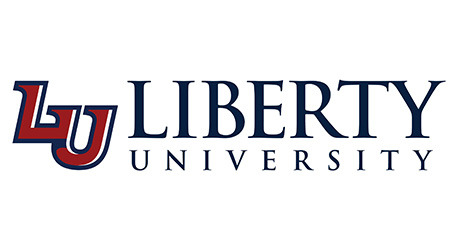 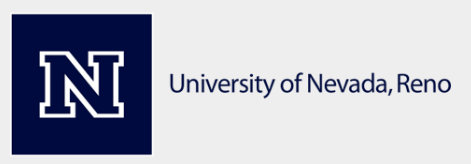 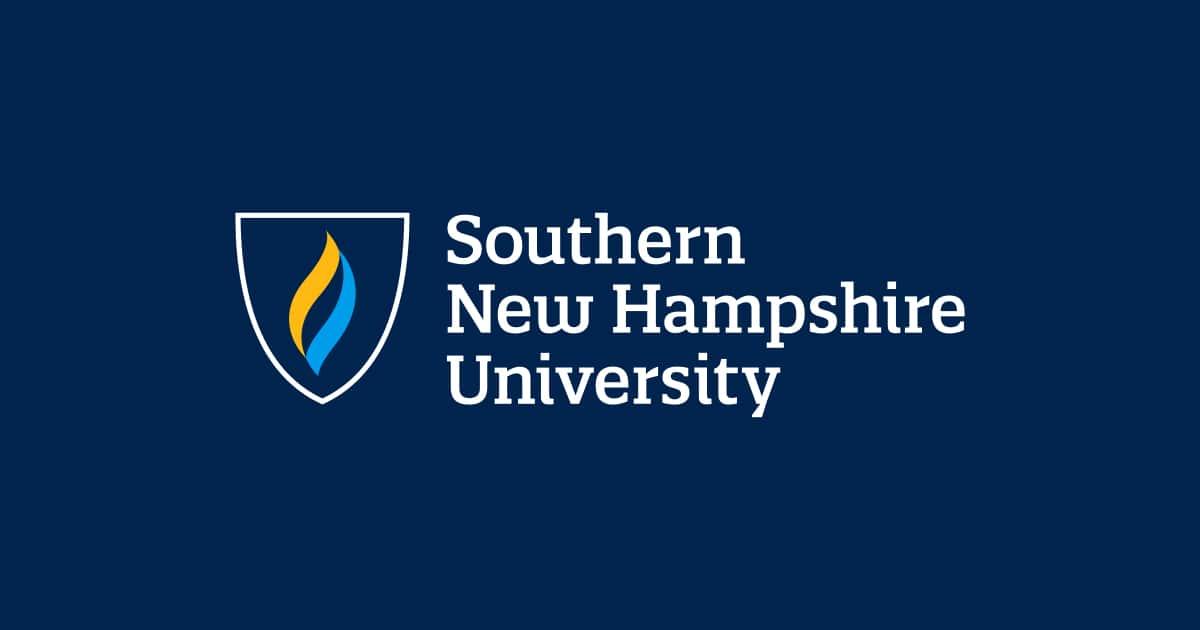 [Speaker Notes: RC]
Changes for 2025 Data Collection
Contact Verification
Only users assigned as an institutional contact in Salesforce will be able to upload data.
Users not in Salesforce will need to be verified by a current Salesforce contact for their institution (then entered by NC-SARA staff).
Data reporting portal will be one public link, rather than individual institution links.
Contacts for multiple institutions will be able to select the institution to submit for.
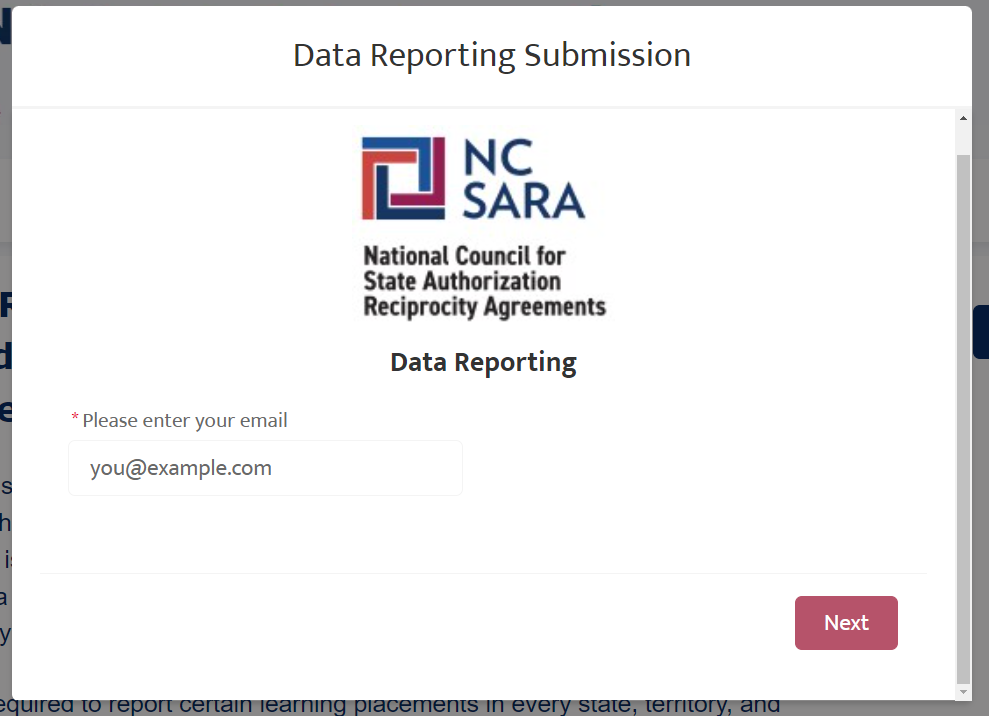 [Speaker Notes: Rachel
UPDATE YOUR CONTACTS NOW!!]
Changes for 2025 Data Collection
File Upload vs. Manual Entry
Users will be provided with two templates to compile their EDEE and OOSLP data.
Data will be upload in a .csv file, rather than manually entered in the web form.
Institutions will be given the chance to confirm data and resubmit a file in case of errors.
Confirmation emails will include counts and submitter name.
Users will easily see when they have a submission outstanding.
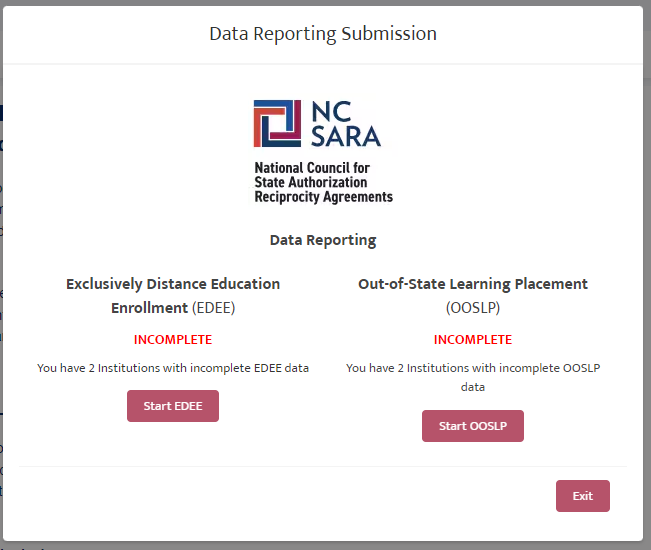 [Speaker Notes: Rachel then turn to Terri to briefly talk about Resources.]
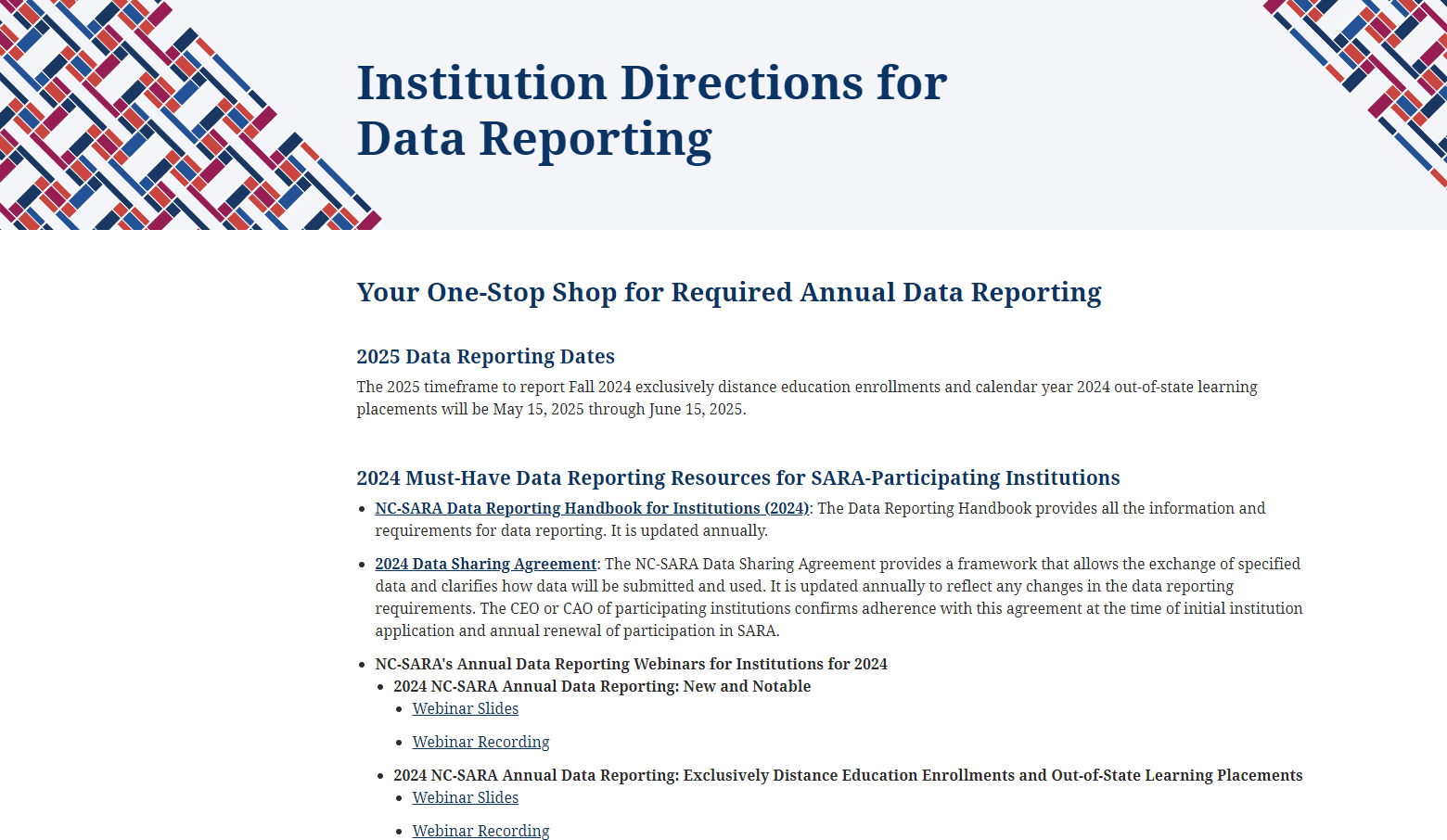 All Resources will be updated for 2025 by the end of January.
[Speaker Notes: Terri]
Important Annual Data Reporting Dates
2023 Data Release: October 3, 2024

2024 Annual Data Handbook Available: January 2025

2024 Annual Data Collection Webinar: March 2025

2024 Annual Data Collection Window: May 15 – June 15, 2025
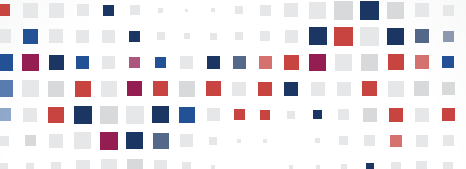 [Speaker Notes: Terri
Also mention changes for next year to improve security and ease of use.
All materials will be updated on the NC-SARA website by the end of January. 
We will provide updates via the Institution Newsletter (which Jared is about to drop any time now).]
Questions and Discussion
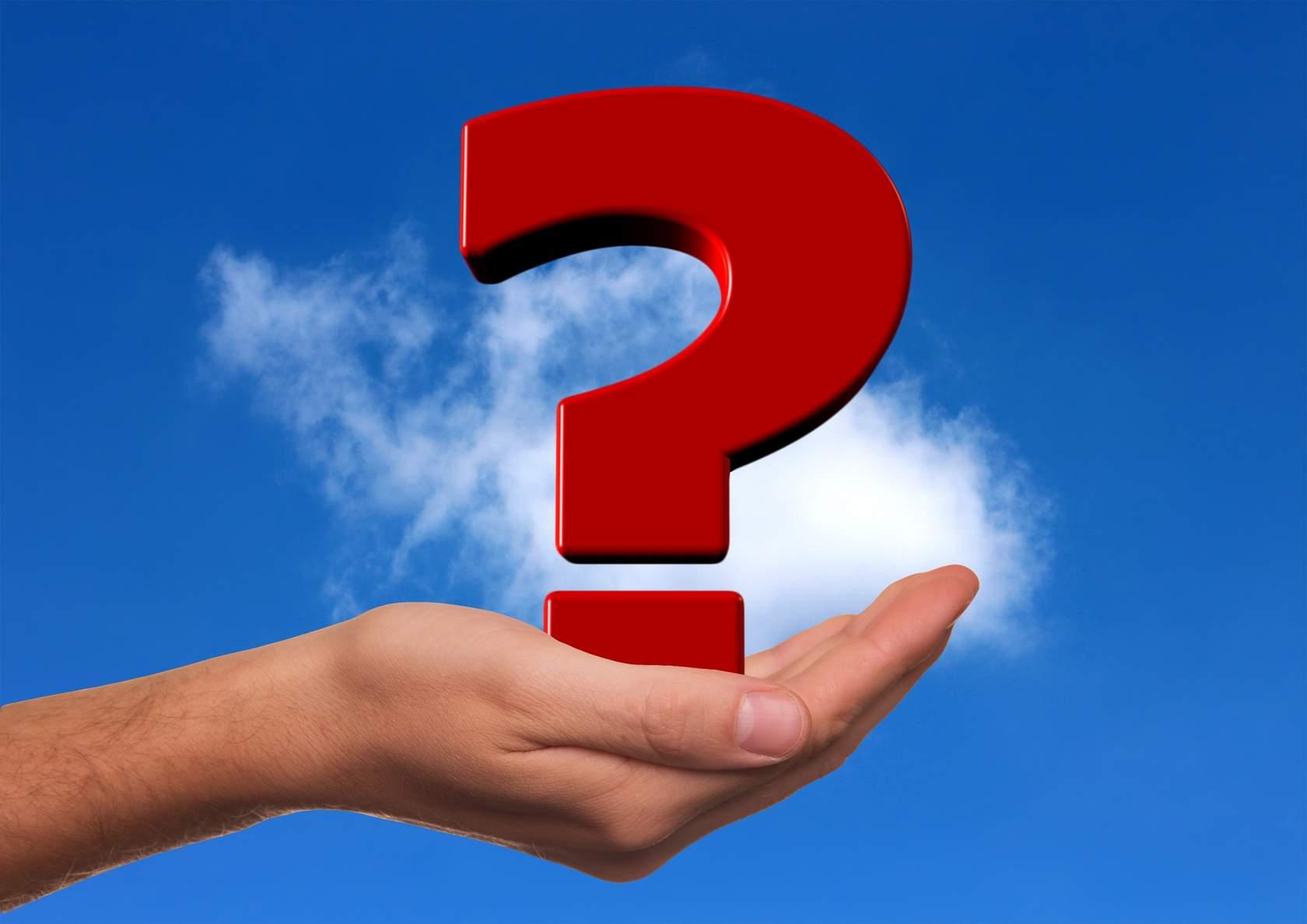 Thank You!
For questions please email: data@nc-sara.org NC-SARA Website:  www.nc-sara.org